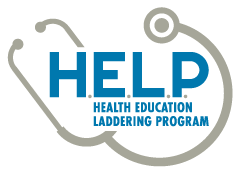 Cultural Diversity
How to define Culture ?
Culture: values, beliefs, attitudes, languages, symbols, rituals, behaviors and customs unique to a particular group of people and passed from one generation to the next

Road map for how an individual perceives and interacts with the world
Culture is learned
Culture is shared
Culture is social in nature
Culture is dynamic and constantly changing
[Speaker Notes: Health care providers must work with and provide care to many different people.  At the same time, they must respect the individuality of each person.  Therefore, every health care provider must be aware of the factors that cause each individual to be unique.  Uniqueness is influenced by many things including physical characteristics (sex, body size, and hair, nail, and skin color), family life, socioeconomic status, religious beliefs, geographical location, education, occupation, and life experiences.  A major influence on any individual’s uniqueness is the person’s cultural/ethnic heritage.
Culture – it is often defined as a set of rules, because culture provides an individual with a blueprint or general design for living.  Family relations, child rearing, education, occupational choice, social interactions, spirituality, religious beliefs, food preference, health beliefs, and health care are all influenced by culture.
Culture is not uniform among all members within a cultural group, but it does provide a foundation for behavior.  Even though differences exist between cultural groups and in individuals with a cultural group, all cultures have four basic characteristics:
Culture is learned – culture does not just happen.  It is taught to others.  For example, children learn patterns of behavior by imitating adults and developing attitudes accepted by others.
Culture is shared – common practices and beliefs are shared with others in a cultural group.
Culture is social in nature – individuals in the cultural group understand appropriate behavior based on traditions that have been passed from generation to generation.
Culture is dynamic and constantly changing – new ideas may generate different standards for behavior.  This allows a cultural group to meet the needs of the group by adapting to environmental changes.]
Bias, Prejudice, & Stereotyping
Bias – preference that inhibits impartial judgment
Ethnocentric – believe in the supremacy of their own ethnic group
Prejudice – strong feeling or belief about a person or subject that is formed without reviewing facts or information
prejudge
Stereotyping – assumption that everyone in a particular group is the same
Ignore individual characteristics and “label” an individual
[Speaker Notes: Bias, prejudice, and stereotyping can interfere with acceptance of cultural diversity.

Ethnocentric individuals believe that their cultural values are better than the cultural values of others, and may antagonize and alienate people from other cultures.

Prejudiced individuals regard their ideas or behavior as right and other ideas or behavior as wrong.  They are frequently afraid of things that are different.  Prejudice cases fear and distrust and interferes with interpersonal relationships.  Every individual is prejudiced to some degree.  We all want to feel that our beliefs are correct.  In health care, however, it is important to be aware of our prejudices and to make every effort to obtain as much information about a situation as possible.  This allows for us to learn about other individuals, understand their beliefs, and communicate successfully.

Stereotype example “All blondes are dumb”  This stereotype has been perpetuated by “blond jokes” detrimental to individuals who have light colored hair.  Similar stereotypes exist with regard to race, sex, body size (thin, obese, short, or tall) , occupation, and ethnic/cultural group.  It is essential to remember that everyone is a unique individual.  Each person will have different life experiences and exposure to other cultures and ideas.  This allows a person to develop a unique personality and lifestyle.]
Avoiding Barriers
Know and be consciously aware of your own personal & professional values & beliefs
Obtain as much information as possible about different ethnic/cultural groups
Be sensitive to behaviors and practices different from your own
Remember that you are not being pressured to adopt other beliefs, just respect them
Ask questions
Evaluate information before you form an opinion
Avoid jokes that offend
Apologize if you hurt another person and forgive if another person hurts you
[Speaker Notes: Bias, prejudice, and stereotyping are barriers to effective relationships with others.  Health care providers must be alert to these barriers and make every effort to avoid them.]
How do you define yourself?
Economic class
Education
Geographic location
Language
Life experiences
Military experience
Marital status/ domestic partnership
Parental status
Religion
Values
[Speaker Notes: 2.0 How do we define ourselves as individuals in a cultural perspective?  Defining ourselves in a cultural perspective involves identifying the attributes that influence how we function in all areas of our lives.  These attributes are less “visible” to others and often not readily apparent.  Examples of these attributes could include: see slide

2.1 What is “cultural programming” and where does it come from?  Psychologists believe we are all “culturally programmed” by the age of three.  Cultural programming is defined as the development of an individual’s belief system based on the culture they are born into, and the life experiences attained through involvement with family members.  Generally, an individual accepts these beliefs, languages, and ideas without question and uses them to form the foundation of their own cultural identity.
 
Instructor’s Note & Student Exercise 2.1:  Have the students use the “You as the Culturally Diverse Entity” exercise handout to identify in each of the outer circles the influences that contributed to their cultural programming.  For each of the influences, have them identify a rule, norm, behavior or value they learned from that source.  As an option, discuss as a group.

2.2 Making a connection between cultural programming and the development of cultural rules.  When an individual develops their cultural identity based on their cultural programming, certain behaviors and cultural rules are expected to be followed.  These rules and behaviors allow individuals to make sense of their surroundings and reduce anxiety about their social environment.  We learn these rules as children by listening and observing others.  They influence how we express our ethics, habits, how we make friends/enemies, our sense of time and punctuality, our ideas about male/female roles and relationships, manners, and how we show respect for others.  Because these cultural rules are so ingrained in us, to witness someone violating or behaving contrary to one of these rules is interpreted as being wrong.  How we choose to react to this situation ultimately defines whether we show tolerance and respect, or disapproval and rejection. 
 
Instructor’s Note & Student Exercise 2.2: In order to move towards tolerance and mutual respect for people of cultures different than our own, it is important that we try to understand our own beliefs and recognize the level of comfort we feel with diversity. Have the students do the “Self-Assessment of Your Comfort with Diversity” activity.  As an option, discuss as a group how our level of comfort with an individual could influence how we treat or behave towards them.]
Understanding Cultural Diversity
Holistic Care – care that provides for the well-being of the whole person and meets not only physical needs, but also social, emotional, and mental needs
Areas of Cultural Diversity
Family organization
Language
Personal space
Touching
Eye contact
Gestures
Health care beliefs
Spirituality 
Religion
[Speaker Notes: The cultural and ethnic beliefs of an individual will affect the behavior of the individual.  Health care providers must be aware of these beliefs in order to provide holistic care.]
Providing Care to Limited English Speaking Patients
Speak slowing
Use simple words
Use gestures or pictures to clarify the meaning of words
Use nonverbal communication 
Smile
Touch if culturally appropriate
Obtain feedback to determine whether the patient understands the information
Don’t speak louder
[Speaker Notes: Most patients appreciate it when a health care worker can speak even a few words in the patient’s language.  Make every attempt to try to learn some words or phrases in the patient’s language.  Even a few words allow you to show the patient that you are trying to communicate.  If you work with many patients who speak a common language, such as Spanish, try to master the basics of that language by taking an introductory course or by using an audiotape.

Other resources are also available to help a health care provider meet the needs of a non English-speaking patient.  Many health care facilities have health care information or questions printed in several languages.  Cards can be purchased that explain basic health care procedures or treatments in many other languages.

Most states require that any medical permit requiring a written signature be printed in the patient’s language to ensure that the patient understands what he or she is signing.  Health care providers must be aware of legal requirements for non-English speaking patients and make sure that these requirements are met.]
Alternative Health Care Providers
Chiropractors
Homeopaths
Naturopaths
Hypnotists
acupuncture./Oriental medicine practitioner
Massage therapist
[Speaker Notes: Chiropractor Chiropractic care (also simply "chiropractic") is a health care discipline which emphasizes the inherent power of the body to heal itself without the use of drugs or surgery.

Overview of Naturopaths:
A naturopathic doctor (ND) practices a form of medicine that blends centuries-old, natural, non-toxic therapies with current advances in the study of health and human systems. Naturopathic medicine covers all aspects of family health from prenatal to geriatric care, with a special focus on whole-patient wellness.  
NDs tailor their treatment protocols to suit each patient as an individual, placing a strong emphasis upon prevention and self-care.  Naturopathic medicine is based upon six fundamental principles:
The Healing Power of Nature - Trust in the body’s inherent wisdom to heal itself. 
Identify and Treat the Causes - Look beyond the symptoms to the underlying cause. 
First Do No Harm - Utilize the most natural, least invasive and least toxic therapies. 
Doctor as Teacher - Educate patients in the steps to achieving and maintaining health. 
Treat the Whole Person - View the body as an integrated whole in all its physical and spiritual dimensions. 
Prevention - Focus on overall health, wellness and disease prevention]
Show respect for patient’s beliefs and practices
Be a willing listener
Provide support for spiritual and religious practices
Respect religious symbols and books
Allow privacy for the patient during clergy visits or while the patient is observing religious customs such as communion, prayer, and meditation
Refrain from imposing your own beliefs on the patient
[Speaker Notes: As long as it will not cause harm, every effort must be made to allow an individual to express his/her beliefs, practice any rituals, and/or follow a special diet.]
Disparities in Health Care
Partially attributed to race, culture, and ethnicity
Gap between the health status of minorities and non-minorities in the U.S.
Racial and ethnic minorities continue to have more disease, disability, and premature death than non-minorities
Factors in disparities in health care?
Inadequate Access to Care
Substandard Quality of care
[Speaker Notes: African Americans, Hispanics/Latinos, American Indians and Alaska Natives, Asian Americans, Native Hawaiians and Pacific Islanders, have higher rates of infant mortality, cardiovascular disease, diabetes, HIV infection/AIDS, cancer, and lower rates of immunizations and cancer screening.

3.1 What are the factors that lead to disparities in health care?  The causes of disparities in health care are varied and complex, but two major contributing factors are:
 
 Inadequate Access to Care – Barriers to health care can result from economic, geographic, linguistic, cultural, and health care financing issues.  However, even when minorities have similar levels of access to care, health insurance, and education, the quality and intensity of health care they receive is often lower.
 
Substandard Quality of Care – Lower quality care has many causes, including patient-provider miscommunication, provider discrimination, stereotyping, or prejudice.  Quality of care is usually measured by: 1) effectiveness; 2) patient safety; 3) timeliness; and 4) patient centeredness.]
Addressing Diversity in Health Care
Language Access
Providing services in the language spoken by the patient

Culturally competent Health Care professionals
A set of compatible behaviors, attitudes, and policies that come together in a system, agency, or among professionals that enable effective work in cross-cultural situations

Diverse Workforce
[Speaker Notes: 4.1 Dealing with language barrier issues in the health care setting.  
 
In July of 2006, the Nebraska Department of Health and Human Services adopted the Federal Government’s Limited English Proficiency Policy per Executive Order 13166 for the purpose of improving language access to persons with limited English proficiency (LEP).  Language access means providing health care services in the language spoken by the individual.  This action was in response to the well documented fact that effective communication between an individual and a health care professional is one of the most important factors determining the level of care that an individual receives.
 
When dealing with language issues in health care, there are three options:  1) the individual can learn English; 2) the health care professional can learn the individual’s language; or 3) a qualified and trained interpreter may be utilized.
 
Although many individuals are learning to speak, read, and write English, they may not have reached a level of English proficiency necessary to fully comprehend and discuss their health issues with a health care professional.  Unlike other situations a LEP individual may encounter on a daily basis, it is not realistic or reasonable to expect that an individual will postpone seeking treatment for a severe illness or a medical emergency until they have learned English.  These individuals will seek health care services regardless of their level of English proficiency.  Similarly, it is not realistic or reasonable to expect health care professionals to be proficient in the numerous languages spoken by people in the U.S.   That leaves the third option of using a qualified and trained interpreter as an effective solution to overcome language barriers in health care.  When well qualified and trained interpreters and services are used, health care professionals are able to communicate with an individual in a manner that promotes quality health care services, and trust between the multicultural community and health care professionals.   
 
Instructor’s Notes & Video:  Have the students view the public service announcement created by HRET (Health Research & Educational Trust) depicting the need for cultural competence and linguistic services in health care.  Afterwards, discuss how they would react if they were the individual depicted in the video seeking the health care services.  Does the video achieve its goal in showing the importance of having trained medical interpreters or interpretive services in health care?  
 
Video found at:  http://www.hret.org/hret/programs/content/cclvideo.mpg

4.2 What does it mean to be culturally competent (proficient) and why is it important in health care?  Cultural and linguistic competence is a set of compatible behaviors, attitudes, and policies that come together in a system, agency, or among professionals that enable effective work in cross-cultural situations.
 
Cultural competency is one of the main ingredients in closing the disparities gap in health care.  It’s the way patients and doctors can come together and talk about health concerns without cultural differences hindering the conversation, but enhancing it.  Quite simply, health care services that are respectful of and responsive to the health beliefs, practices and cultural and linguistic needs of diverse patients can help bring about positive health outcomes.
 
Instructor’s Notes & Video:  Have the students watch the 10-minute video produced by the Medical Leadership Council on Cultural Proficiency – Meeting the Needs of California’s Diverse Patient Populations.   In the video, the students will hear how the medical community in the State of California is attempting to cross the barriers that stand between quality health care services and multicultural individuals.
 
Video found at: http://medicalleadership.org/diverse_patient_populations_video.shtml

4.4 How can expanding diversity among health care professionals help minimize disparities in health care for culturally diverse individuals? 
 
Currently, many racial and ethnic minority groups are underrepresented in the health professions, relative to their proportion in the overall U.S. population.  Increasing the diversity of the health care workforce is a key to increasing access to care and improving the quality of care for minorities.  Minority staff, because of shared cultural beliefs and common language, may improve communication; create a more welcoming environment; and structure health systems to better reflect the needs of minority communities.  In addition to these benefits, racial and ethnic minorities are more likely to serve communities of underrepresented individuals.
 
Instructor’s Notes & Video:  Have the students view the following video created by “Speaking Together”, an initiative funded by the Robert Wood Johnson Foundation and led by a team of experts at The George Washington University School of Public Health. (Double-click on black screen. Video will play automatically if access to internet connection is available.)]
Respecting Cultural Diversity
Regard each person as a unique individual
Listen to patients as they express their beliefs
Appreciate differences in people
Learn more about the cultural and ethnic groups you see frequently
Recognize and avoid bias, prejudice, & stereotyping
Ask questions to determine a person’s beliefs
Evaluate all information before forming an opinion
Allow patients to practice and express their beliefs as much as possible
[Speaker Notes: Respect differences – remember that you are not expected to adopt another’s beliefs
Recognize and promote the patient’s interactions with family
Be sensitive to how patients respond to eye contact, touch, and invasion of personal space
Respect spirituality, religious beliefs, symbols, and rituals]
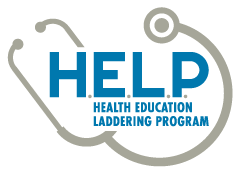 Central Community College Service AreaCCC has main campuses in Columbus, Grand Island and Hastings, and learning centers in Holdrege, Kearney and Lexington. It serves a 25-county area that spans 14,000 square miles and a population of over 300,000 in central Nebraska.
For more info contact: Community Liaison @ (308) 398-7951
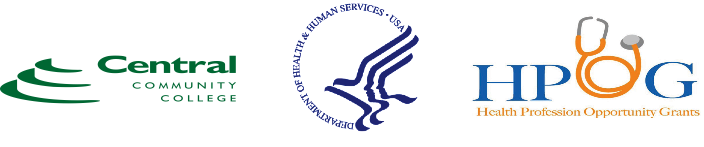